美洲華語第三冊
單元故事九(繁)
買不到的禮物
請善加利用美洲華語創作天地之故事影片
http://blog.huayuworld.org/meizhouworld
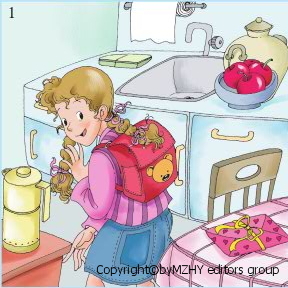 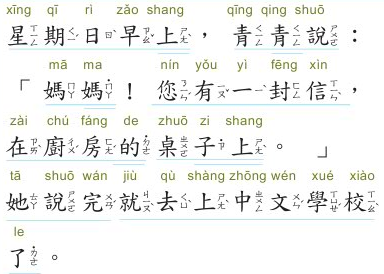 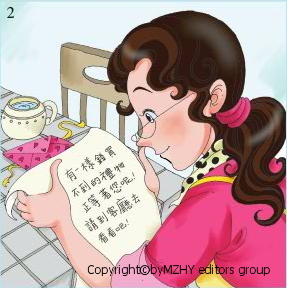 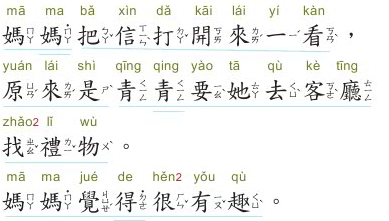 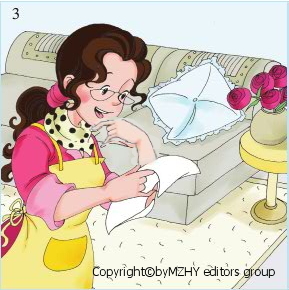 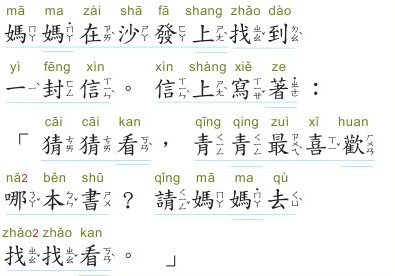 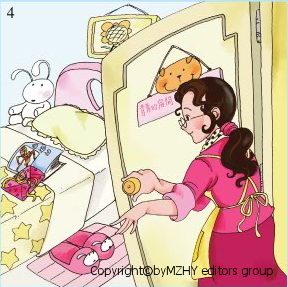 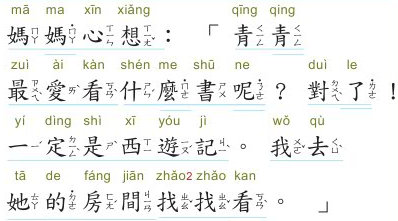 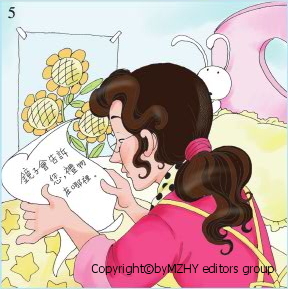 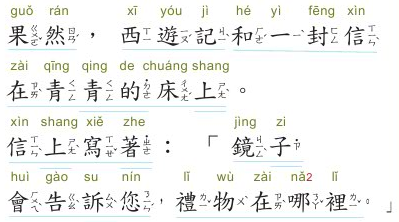 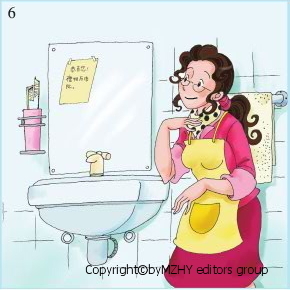 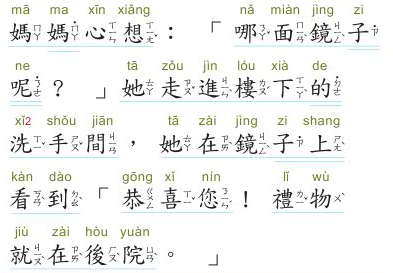 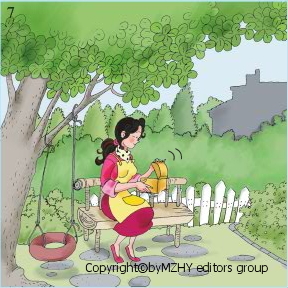 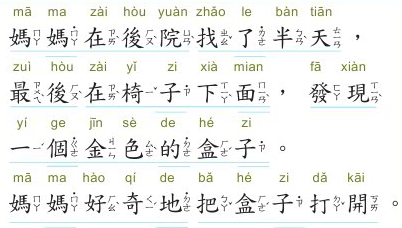 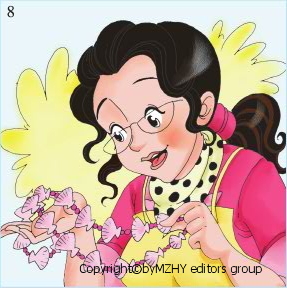 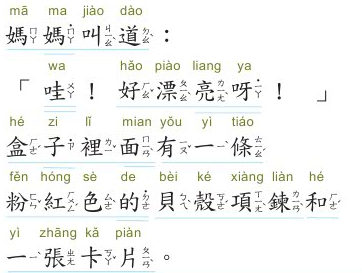 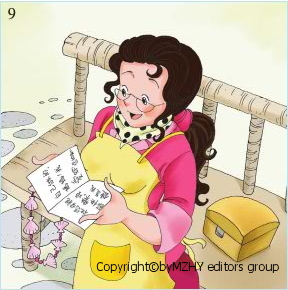 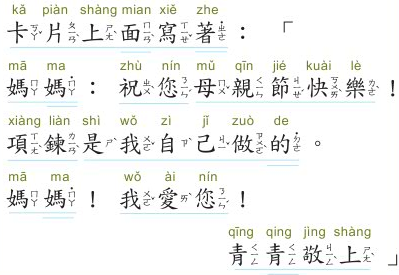 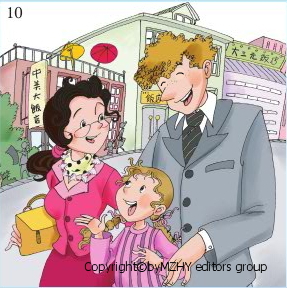 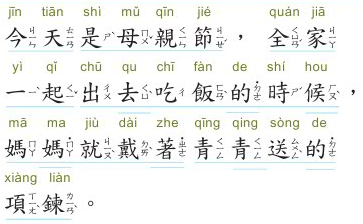 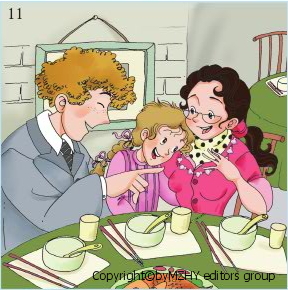 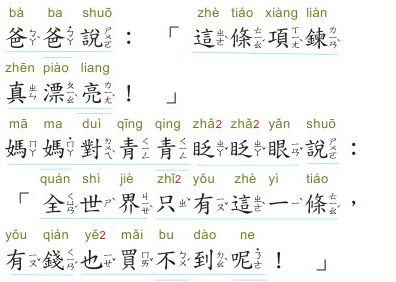